Why do most physicians wantMedicare for All?
Growth of Physicians and Administrators1970 – 2022
Growth since 1970
Bureau of Labor Statistics; NCHS; Himmelstein/Woolhandler analysis of CPS
Managers shown as moving average of current year and two previous years 
Modified version of slides prepared by Drs. Steffie Woolhandler and David Himmelstein. Originals available at https://www.citizen.org/article/updated-powerpoint-presentations-on-health-policy-issues-relevant-to-health-care-reform-and-a-national-single-payer-health-system/ (accessed Apr 12 2023)
American Physicians Are Not Satisfied
Percent of primary care doctors satisfied with practicing medicine
2019
https://www.statista.com/statistics/1097249/proportion-primary-physicians-satisfied-with-practicing-medicine-select-countries-worldwide/  Accessed Nov 16 2022
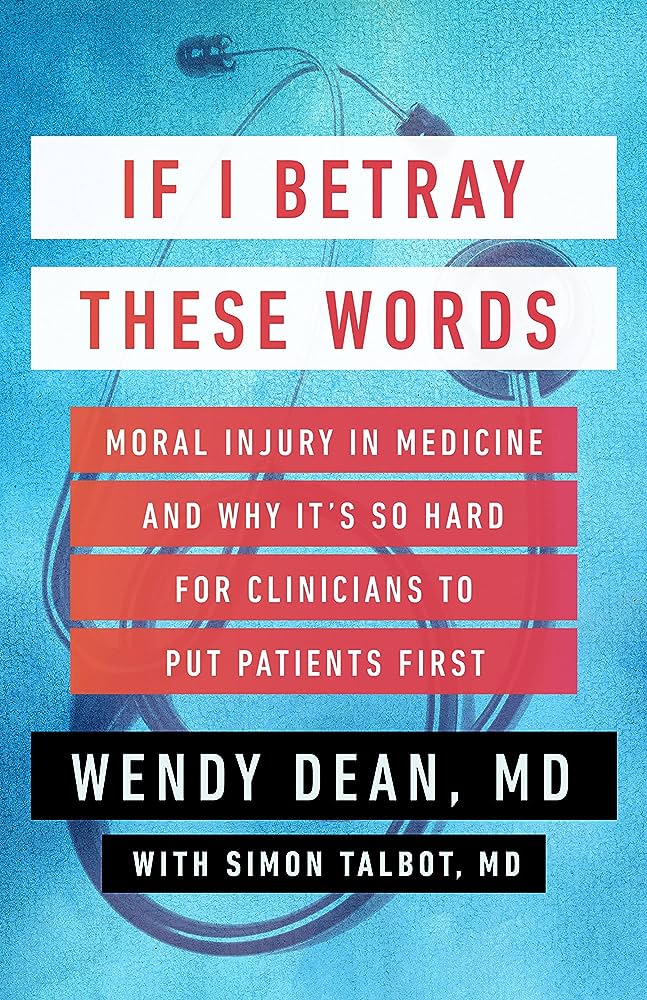 “Moral injury describes the conundrum 
of today’s medical professionals: 
“They know how best to care for their patients but are blocked from doing so by systemic barriers related to 
the business side of healthcare.”
https://www.fixmoralinjury.org Accessed Aug 9 2023
#1 Cause of Physician Burnout by Age
Millennial
Too many bureaucratic tasks 
(e.g., charting, paperwork)
Generation X
Too many bureaucratic tasks 
(e.g., charting, paperwork)
Boomer
Too many bureaucratic tasks 
(e.g., charting, paperwork)
https://www.medscape.com/slideshow/2020-lifestyle-burnout-6012460#6
EPIC EHR Notes Count
Number of Institutions
USA
Canada, UK, Australia,
Netherlands, Singapore,
United Arab Emirates
Average Number of Characters per Ambulatory Note in Epic
Source: Ann Intern Med 2018; 169:51
13 international organizations represent 140,000 notes
254 organizations within the United States represent 10 million notes.
An Average Week of Family Medicine in Canada
Canadian FPs average
2.4 hours  
per week 
on non-clinical administration
Includes GPs; Excludes on-call hours
2013 National Physician Survey. CFPC, CMA, Royal College
www.cma.ca/Assets/assets-library/document/en/advocacy/Family-e.pdf 
Accessed April 6 2015
Malpractice Insurance Costs ($US)
Canadian dollars converted to USD at 0.75 exchange rate (average for 2019)
Canadian Medical Protective Association www.cmpa-acpm.ca
https://www.gallaghermalpractice.com/state-resources/rhode-island-medical-malpractice-insurance/ 
(Accessed Sept 26 2023)
Average Annual Income, 2021, USD
https://invested.mdm.ca/md-articles/physician-salary-canada#by%20specialty  
All data in USD with a 0.75 exchange rate
https://www.statista.com/statistics/250160/median-compensation-earned-by-us-physicians-by-specialty/
All data accessed Nov 16 2022
Each of the major economic models assumes We Continue to Pay Physicians Well
Total payments to 1 million physicians
The Urban Institute’s headlines argued 
“physician incomes would be squeezed” 
even as they were modeling that 
payments would rise by >$100 billion
$ Billion
Sources: Rand Corporation (2019), Urban Institute (2016), Mercatus Center (2018)
Note: Percentage estimates from original studies, applied to 2019 total physician expenditures
Most Doctors Now Favor Single Payer
2008
2017
Source: Merritt Hawkins surveys of physicians
[Speaker Notes: Perhaps the most dramatic increase of support is from doctors. Within a decade, doctors went from a majority opposing Medicare for All to a majority supporting. And our experience in PNHP shows that the next generation of doctors – medical students and residents – overwhelmingly support single payer.]
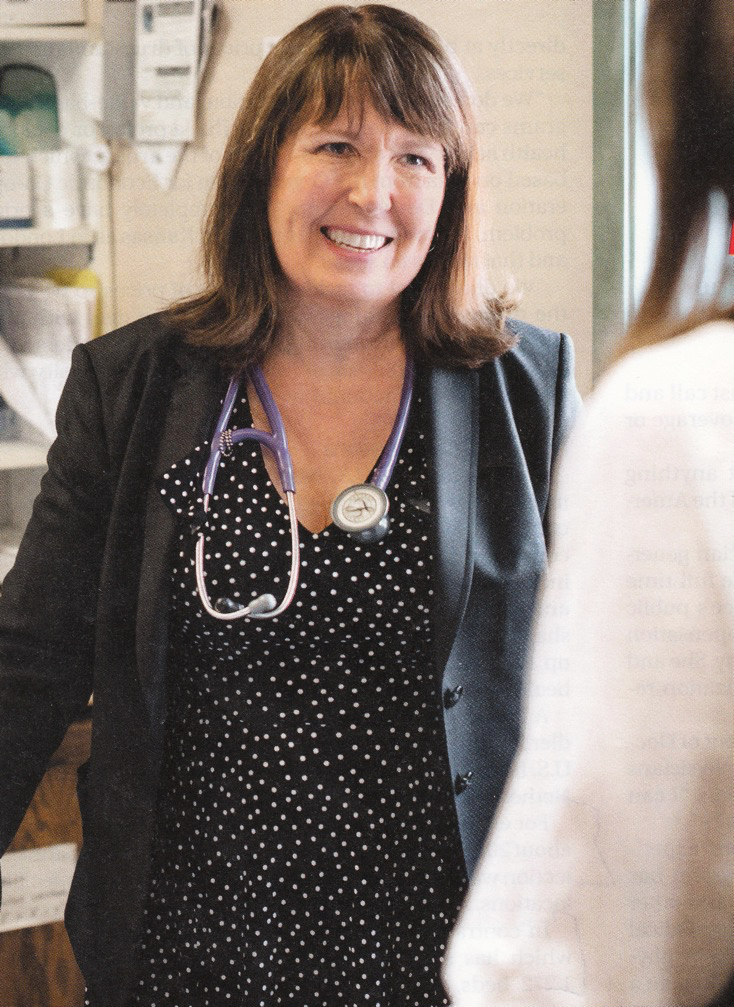 Dr. Trina Larsen Soles
Doctors of British Columbia
2017-2018 President 
“It’s not a big hassle. 
I can focus on patient issues, 
not administrative issues.”
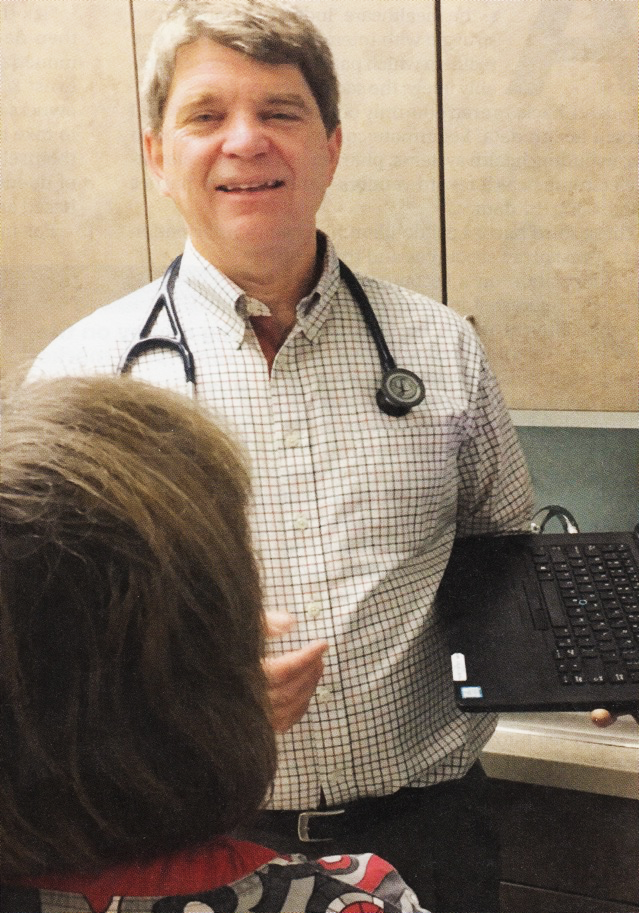 Dr. John Cullen
American Academy of Family Physicians
2018-2019 President
“It’s an incredible bureaucratic mess to get anything done for patients.”
Source: Modern Healthcare 4/9/18